Chào mừng các em đến với tiết Toán
Bài 16:   LÍT
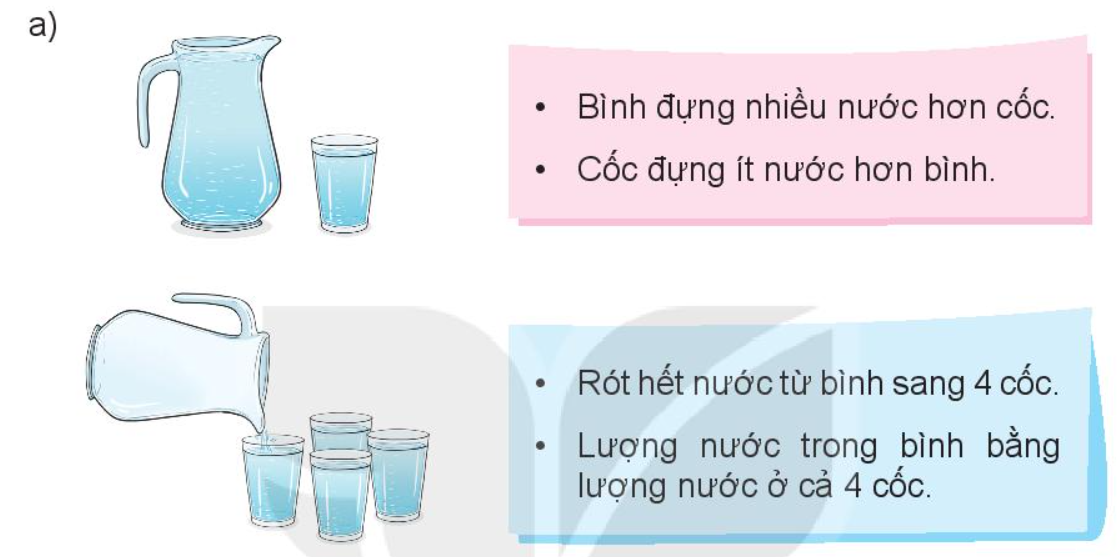 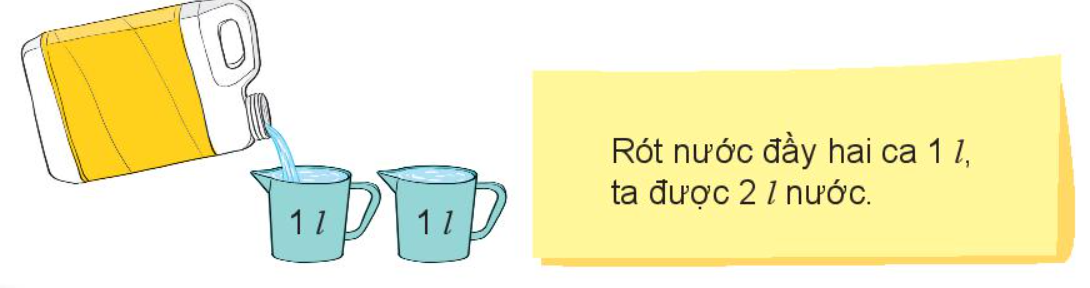 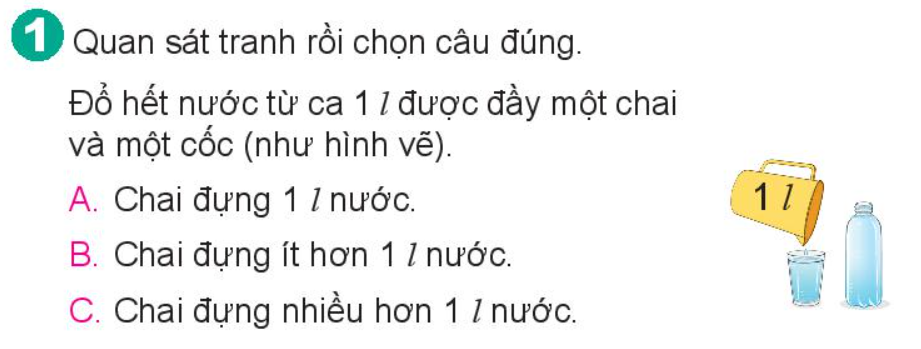 3
2
5
20
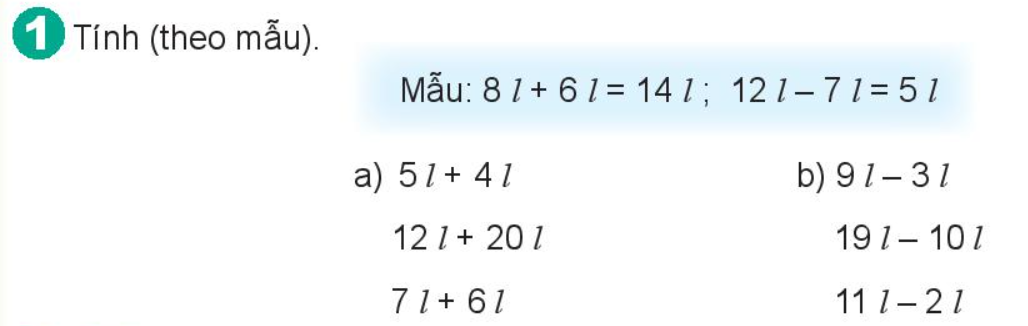 = 9 l
= 6 l
= 32 l
= 9 l
= 13 l
= 9 l
Số lít nước mắm trong can còn lại là:
15 - 7 = 8 (l)
Đáp số: 8 lít
8
Bài 19:
Phép cộng (có nhớ) số có hai chữ số với số có một chữ số.
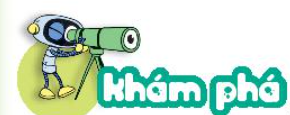 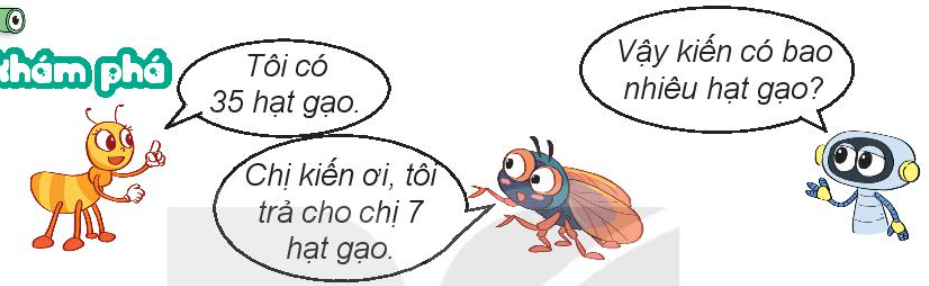 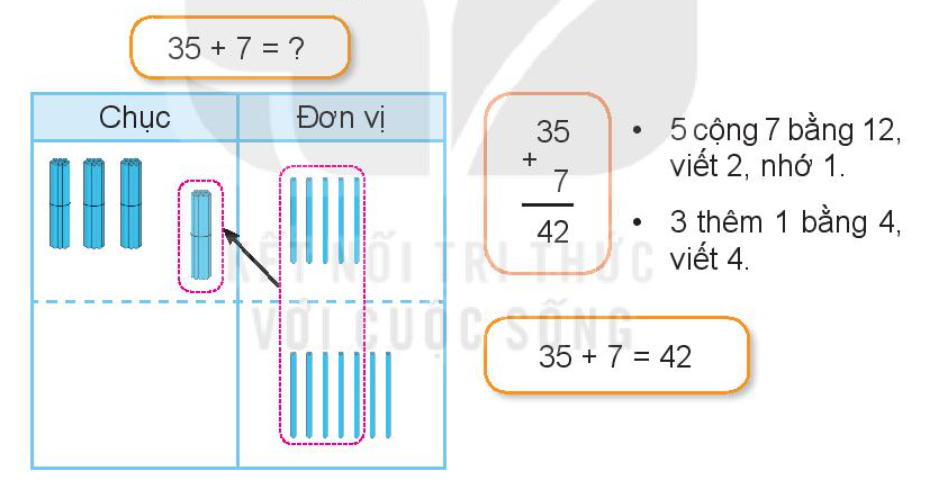 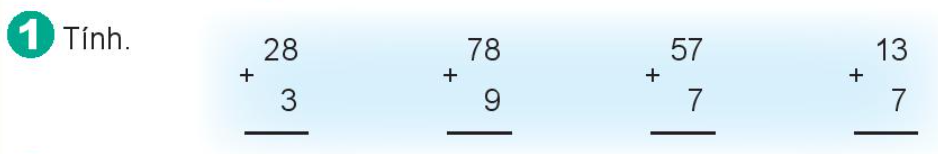 31
87
64
20
Chum B đựng nhiều nước nhất là:
61 l + 9 l = 70 (l)
Bài 20:
Phép cộng (có nhớ) số có hai chữ số với số có hai chữ số.
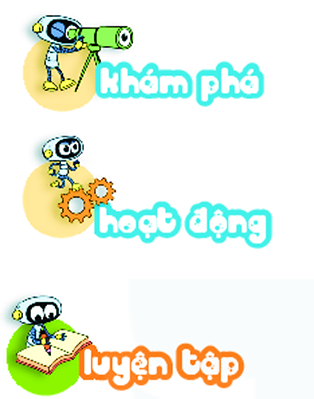 Cả hai cháu 
có bao nhiêu 
cục pin?
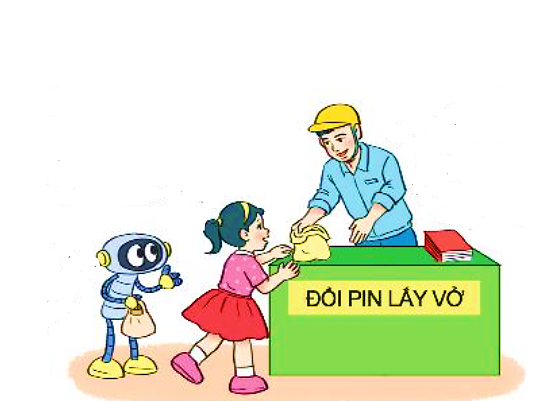 Cháu có 
36 cục pin.
36 + 17 = ?
Cháu có 
17 cục pin.
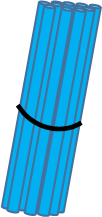 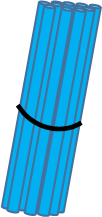 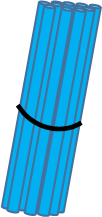 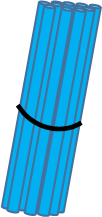 6 cộng 7 bằng 13, viết 3 nhớ 1
3 thêm 1 bằng 4, 4 cộng 1 bằng 5, viết 5
36
+
17
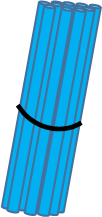 5
3
36 + 17 = 53
Thứ tư, ngày 15  tháng 12 năm 2021
Toán
17
24
37
36
42
48
59
25
Bài 20: Phép cộng ( có nhớ ) 
số có hai chữ số với số có hai chữ số.
+
+
+
+
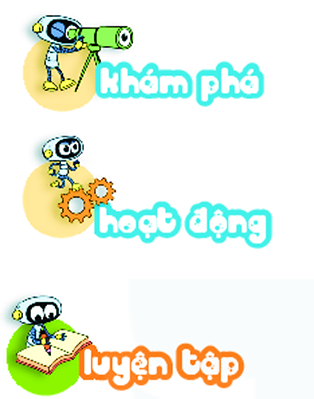 1
Tính.
84
90
73
41
Thứ tư, ngày 15  tháng 12 năm 2021
Toán
Bài 20: Phép cộng ( có nhớ ) 
số có hai chữ số với số có hai chữ số.
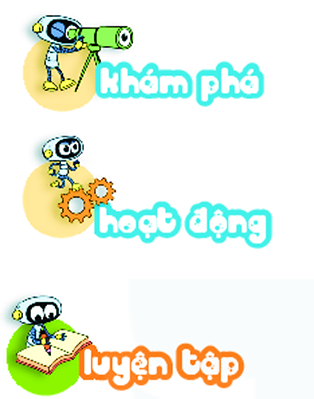 2
Đặt tính rồi tính.
64 + 19
59 + 21
46 + 18
23 + 67
23
67
46
18
59
21
64
19
+
+
+
+
64
80
83
90
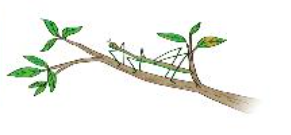 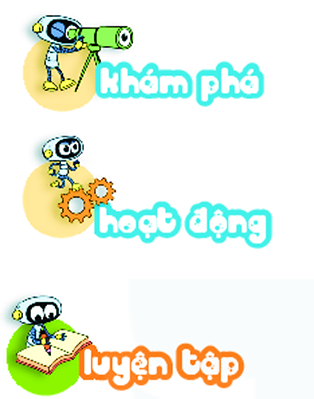 3
Mỗi hình có 1 que tính đặt sai vị trí. Em hãy đặt lại cho đúng. Biết rằng:
b) Que tính ở số hạng thứ hai đặt sai.
a) Que tính ở kết quả đặt sai.
74 + 10 = 84
36 + 45 = 81
Bài 4 trang 79: Nam có 57 viên bi. Mai cho Nam thêm 15 viên bi. Hỏi lúc này Nam có bao nhiêu viên bi?
Bài giải
Số viên bi lúc này Nam có là:
57 + 15 =72 (viên bi)
Đáp số: 72 viên bi.
Thứ tư, ngày 08  tháng 12 năm 2021
Toán
Bài 19: Phép cộng ( có nhớ ) số có hai chữ số với số có một chữ số.
Bài 20: Phép cộng ( có nhớ ) số có hai chữ số với số có hai chữ số.
Bài 1. Đặt tính rồi tính:
64 + 19
59 + 21
46 + 18
23 + 67
23
67
46
18
59
21
64
19
+
+
+
+
19
Bài 2: Trên bàn có 18 vỏ ốc màu trắng và 5 vỏ ốc màu xanh. Hỏi trên bàn có tất cả bao nhiêu vỏ ốc?
Bài giải
Số ………………………………………………. là:
………+……………=……… ( ……………)
Đáp số: ….. vỏ ốc.
Bài 3: Nam có 57 viên bi. Mai cho Nam thêm 15 viên bi. Hỏi lúc này Nam có tất cả bao nhiêu viên bi?
Bài giải
Số viên bi lúc này Nam có là:
…………………………… ( ………………)
Đáp số: …………………….
CHÀO TẠM BIỆT